Male Reproductive System
Anatomy 10.2
Functions
Produce, maintain, & support sperm/semen
Discharge sperm into the female reproductive tract
Produce & secrete male hormones that maintain the male reproductive system
Hormones
Follicle Stimulating Hormone:  Promotes sperm production
Luteinizing Hormone:  Stimulates production of testosterone
Testosterone:  Responsible for male secondary sex characteristics
Muscle mass/strength
Facial hair
Voice change
Sex drive
Penis
Male organ used in sexual intercourse
Root:  Attaches to wall of abdomen
Shaft:  Length of penis
Glans:  Dome-shaped head of penis; covered with foreskin
Chambers:  3 cylindrical chambers
Corpus Cavernosum:  2 along the sides; fills with blood = erection
Corpus Spongiosum:  1 along the front; fills with blood = keeps urethra open for sperm
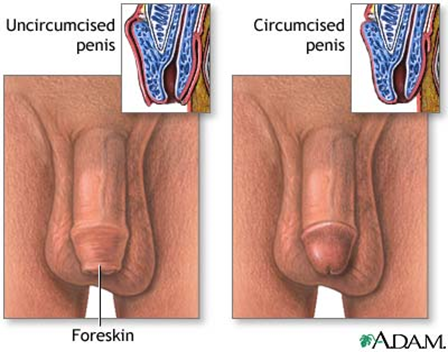 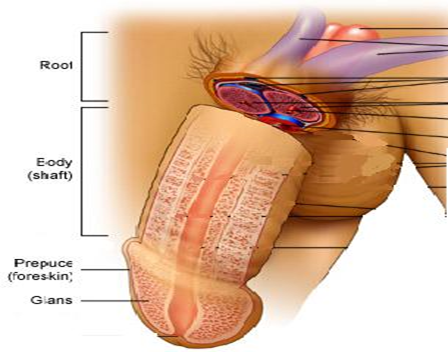 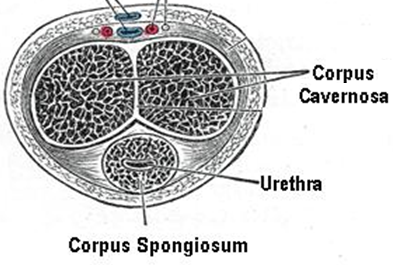 Scrotum
Loose pouch-like sac of skin that houses the testicles
Keeps testicles cool:  96 degrees F
Cremaster muscle:  Contracts & relaxes to adjust temperature.
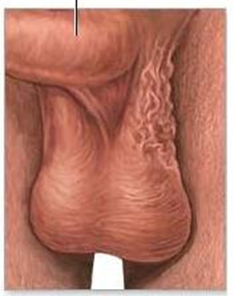 Testicles (Testes)
Oval organs responsible for producing testosterone.
House the seminiferous tubules (produce sperm)
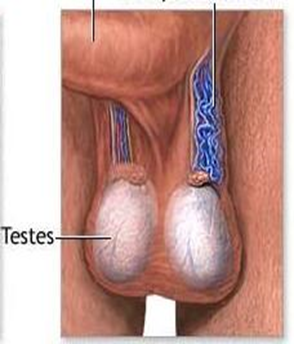 Epididymis
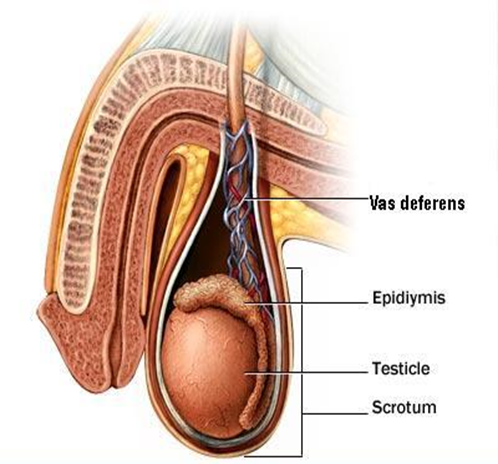 Coiled tubes on the backside of each testicle
Transport & store sperm until mature
Leads sperm into the vas deferens
Vas Deferens
Tube that transports mature sperm from the epididymis to the urethra in preparation for ejaculation.
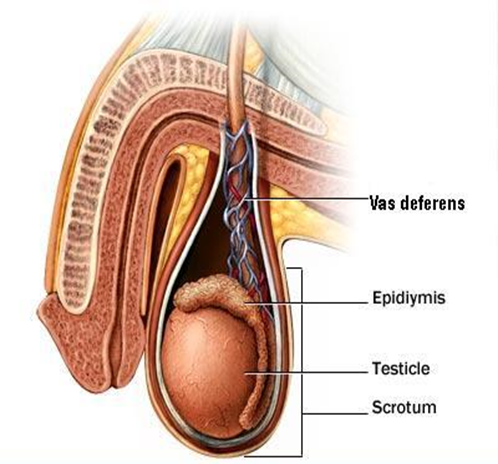 Seminal Vesicles
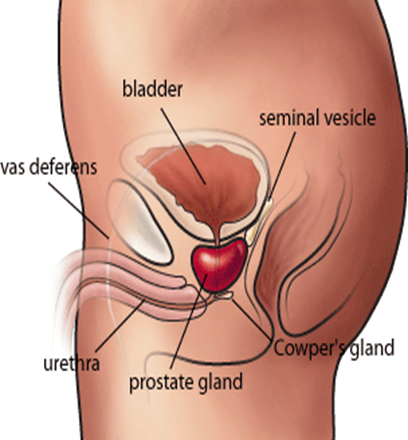 Sac-like pouches that attach to the vas deferens to produce sugar-rich fluid that nourish sperm.  
Makes up most of the ejaculate
Prostate Gland
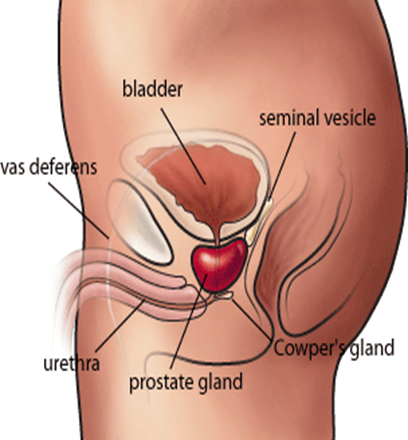 Walnut sized gland below bladder that adds additional fluid to ejaculate
Semen:  Milky white liquid that serves as a medium to transport sperm (swim)